Chào mừng các em đến với tiết Toán 1
GV : Nguyễn Hồng Thảo 
Lớp : 1E
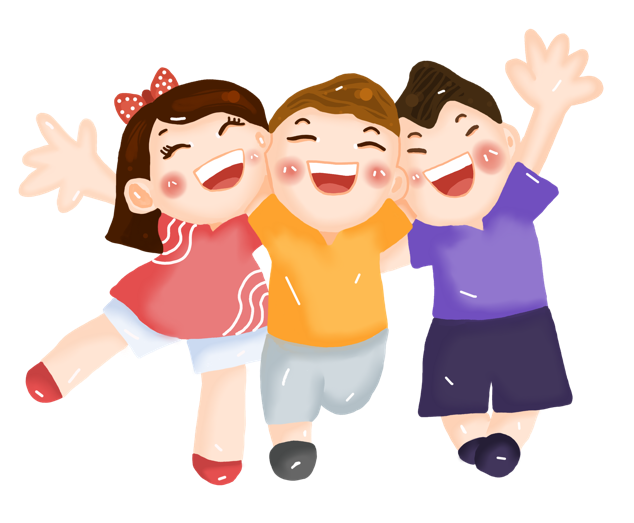 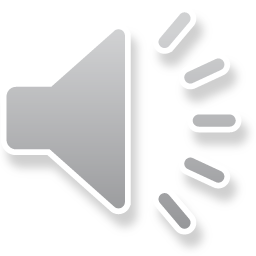 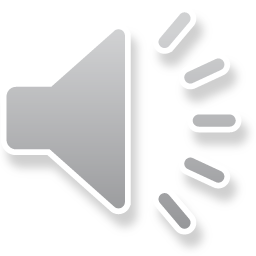 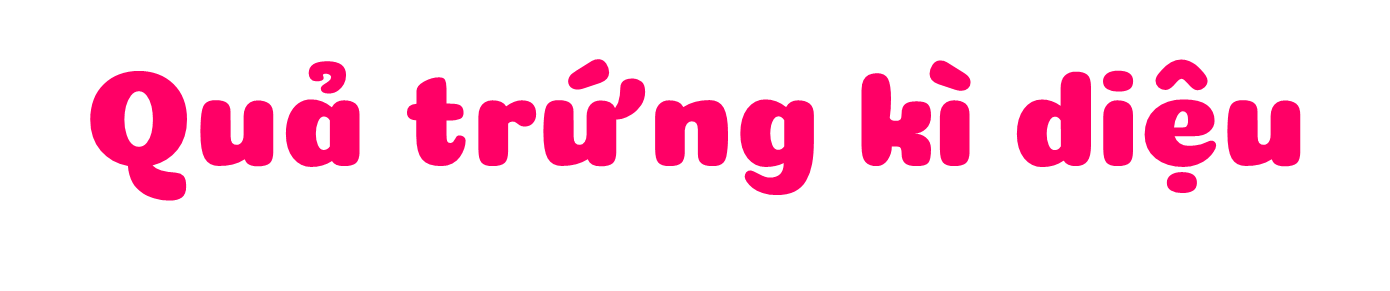 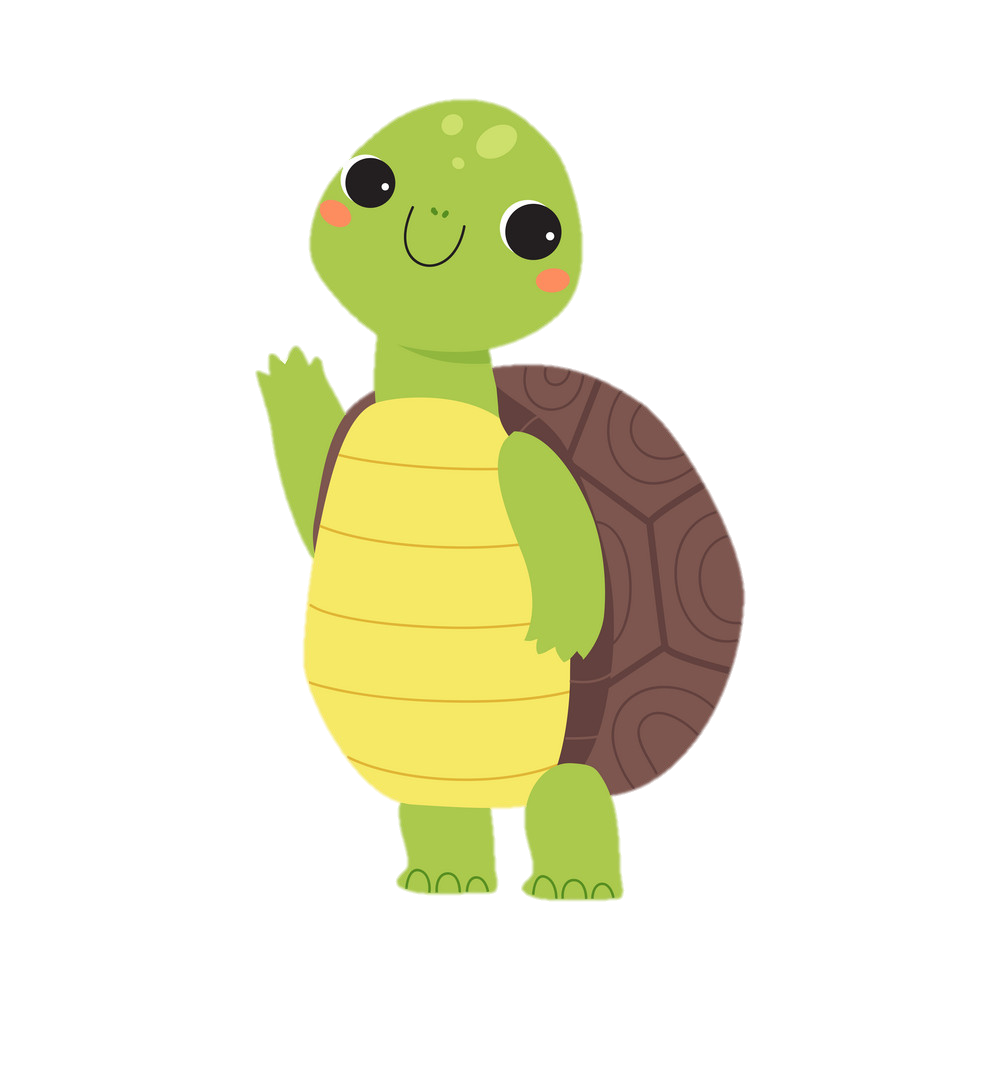 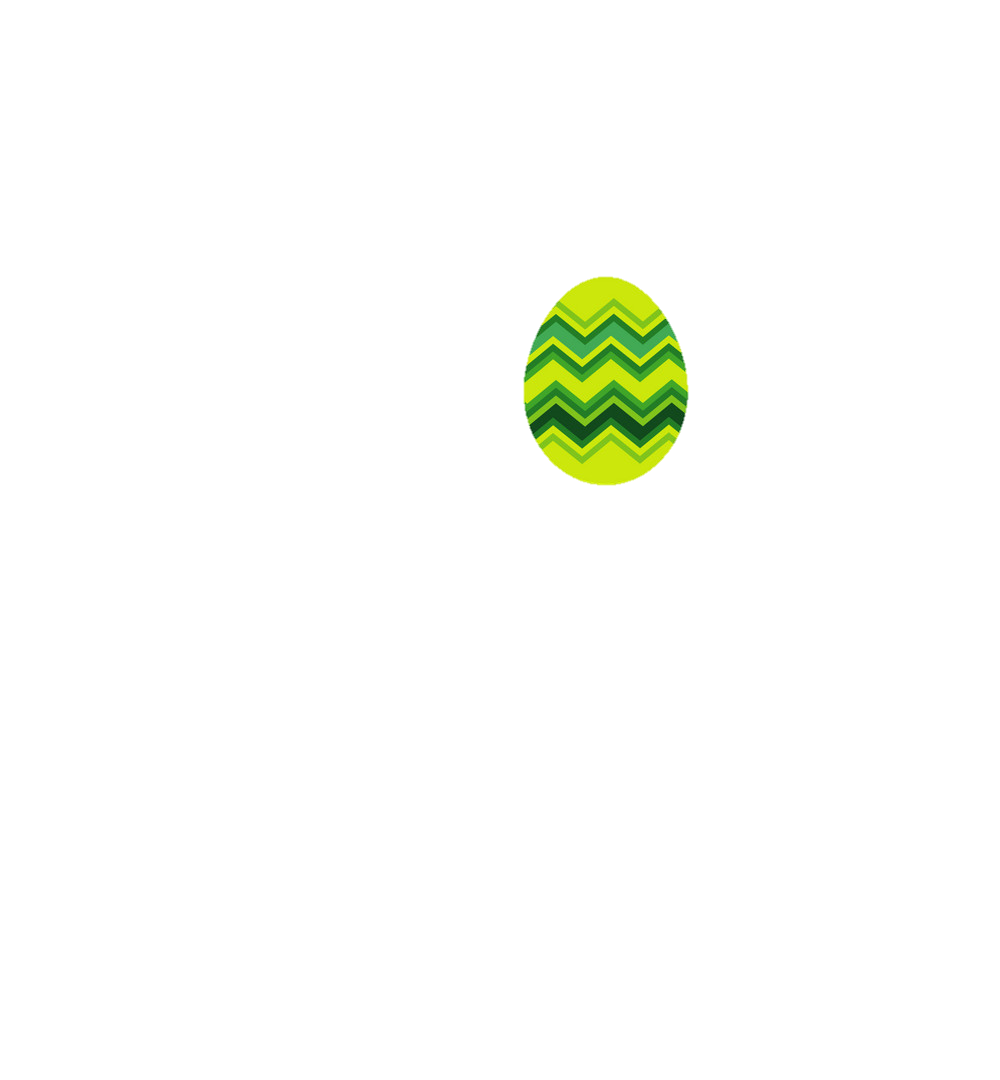 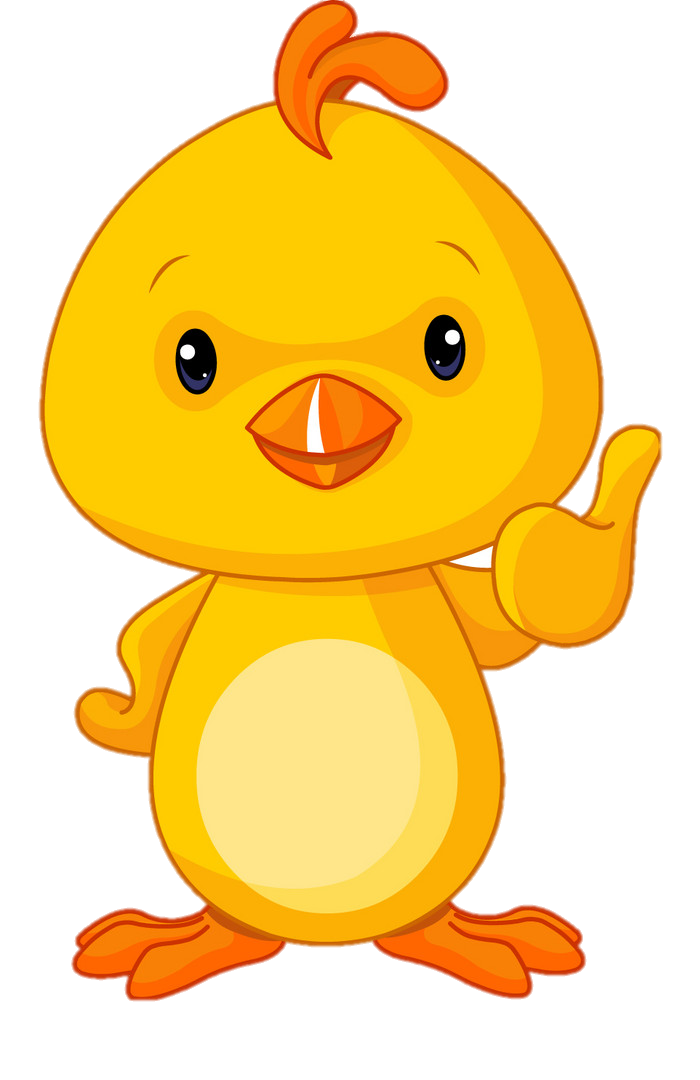 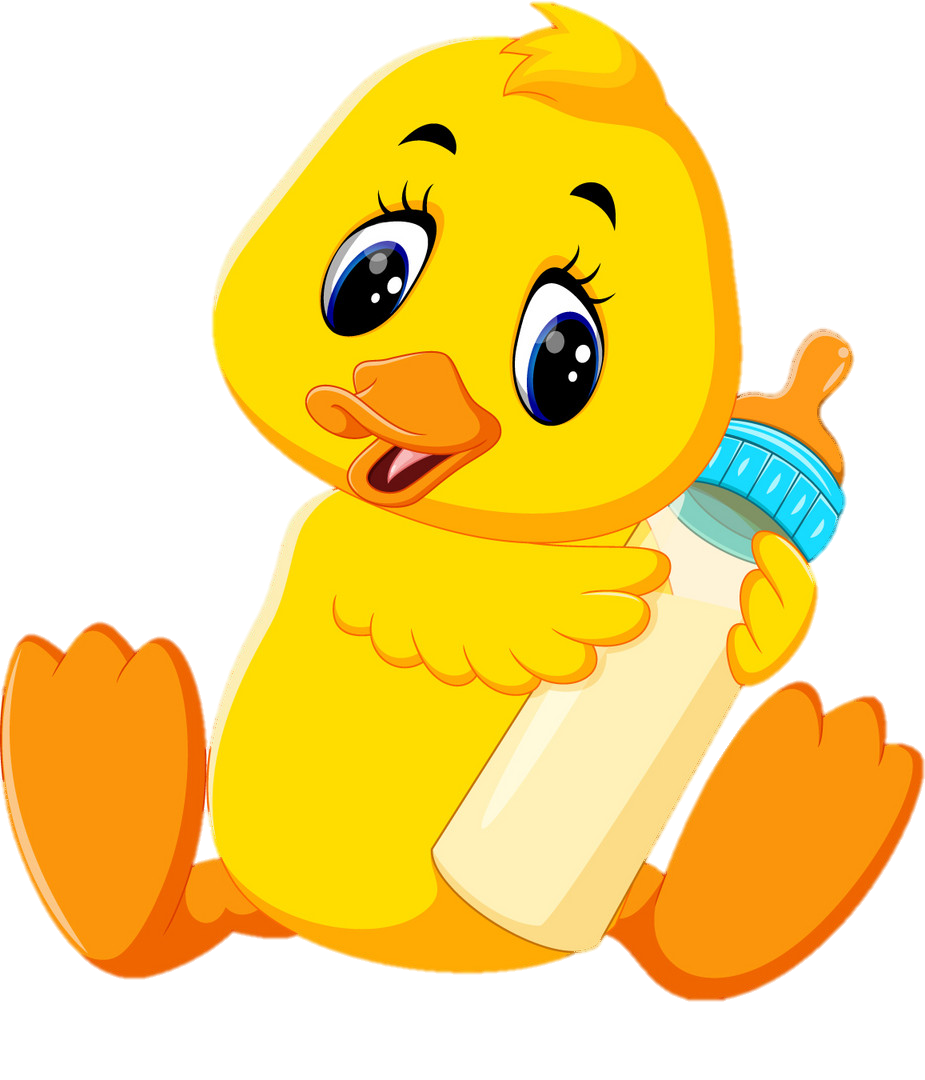 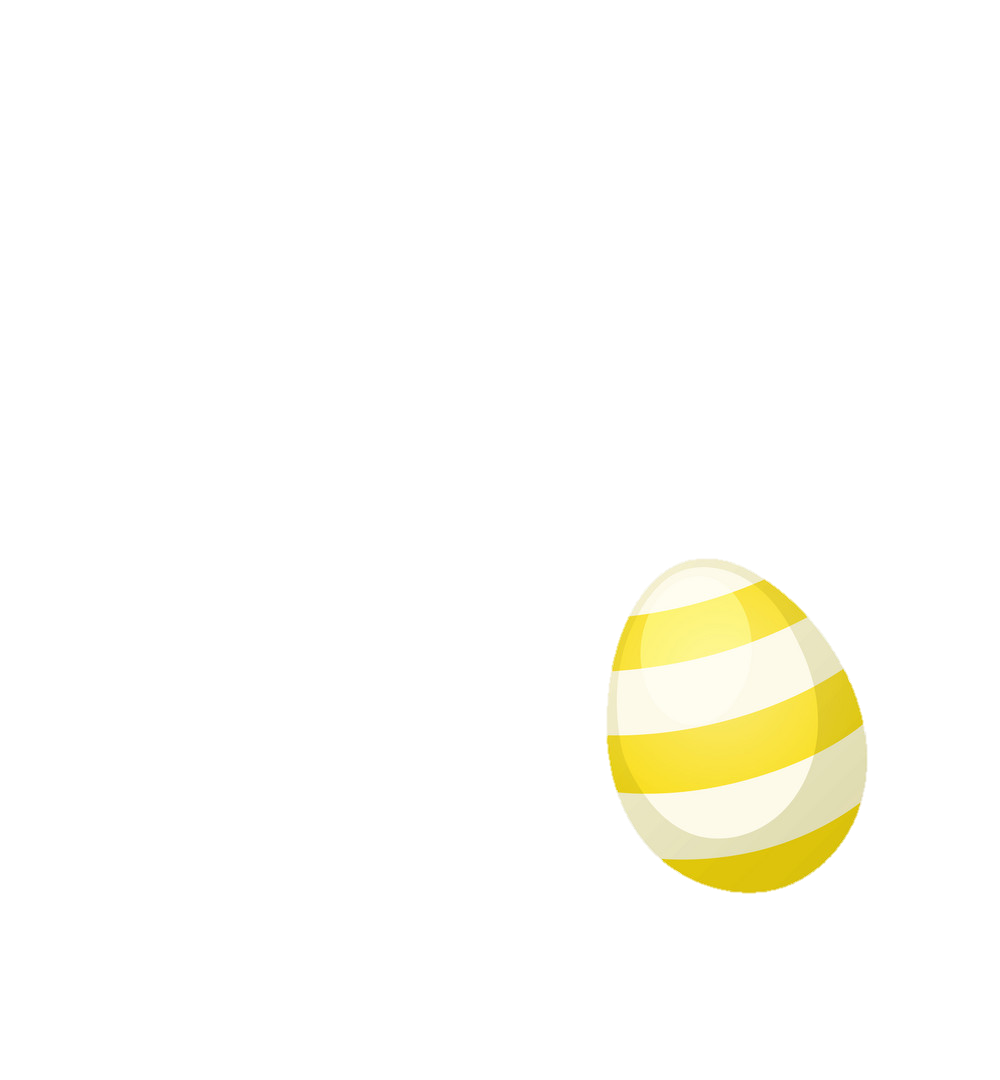 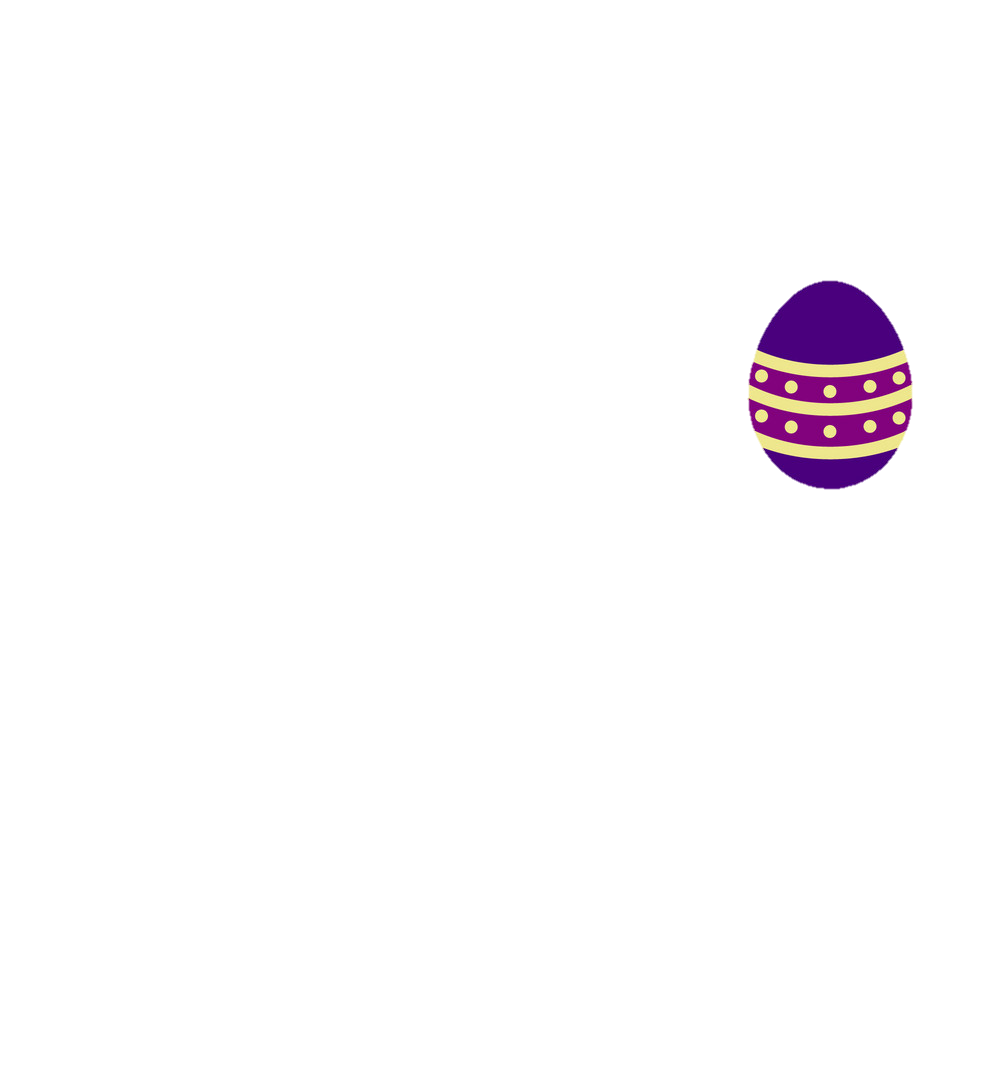 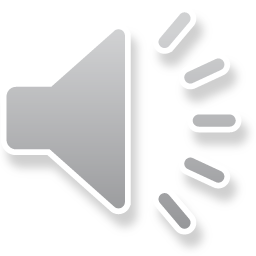 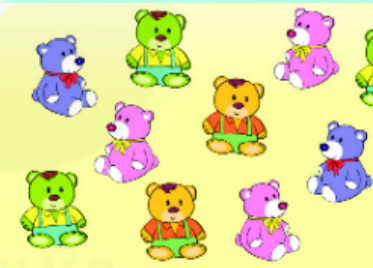 Có mấy con gấu?
Đáp án: 9 con
Trở về
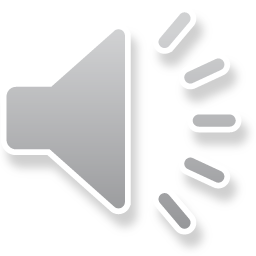 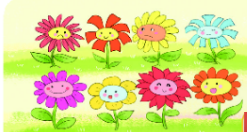 Có mấy bông hoa?
Đáp án: 8 bông hoa
Trở về
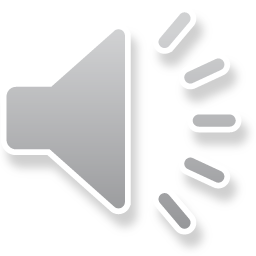 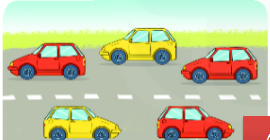 Có mấy xe ô tô?
Đáp án: 5 ô tô
Trở về
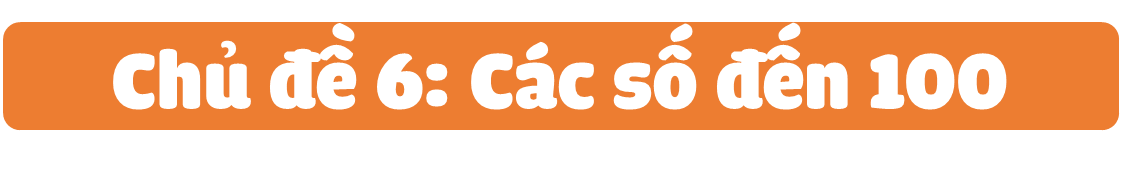 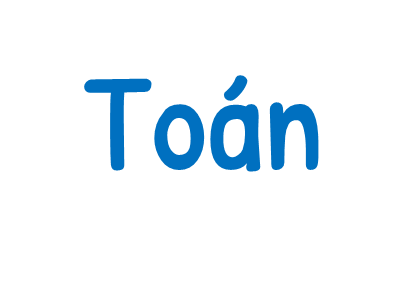 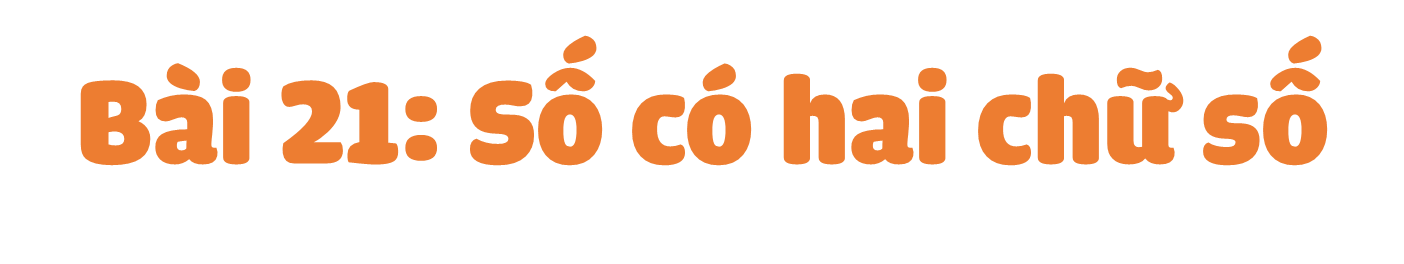 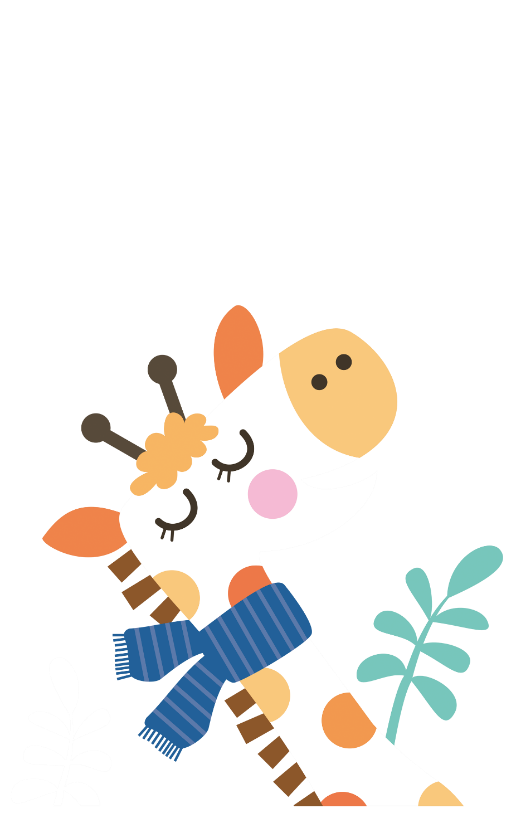 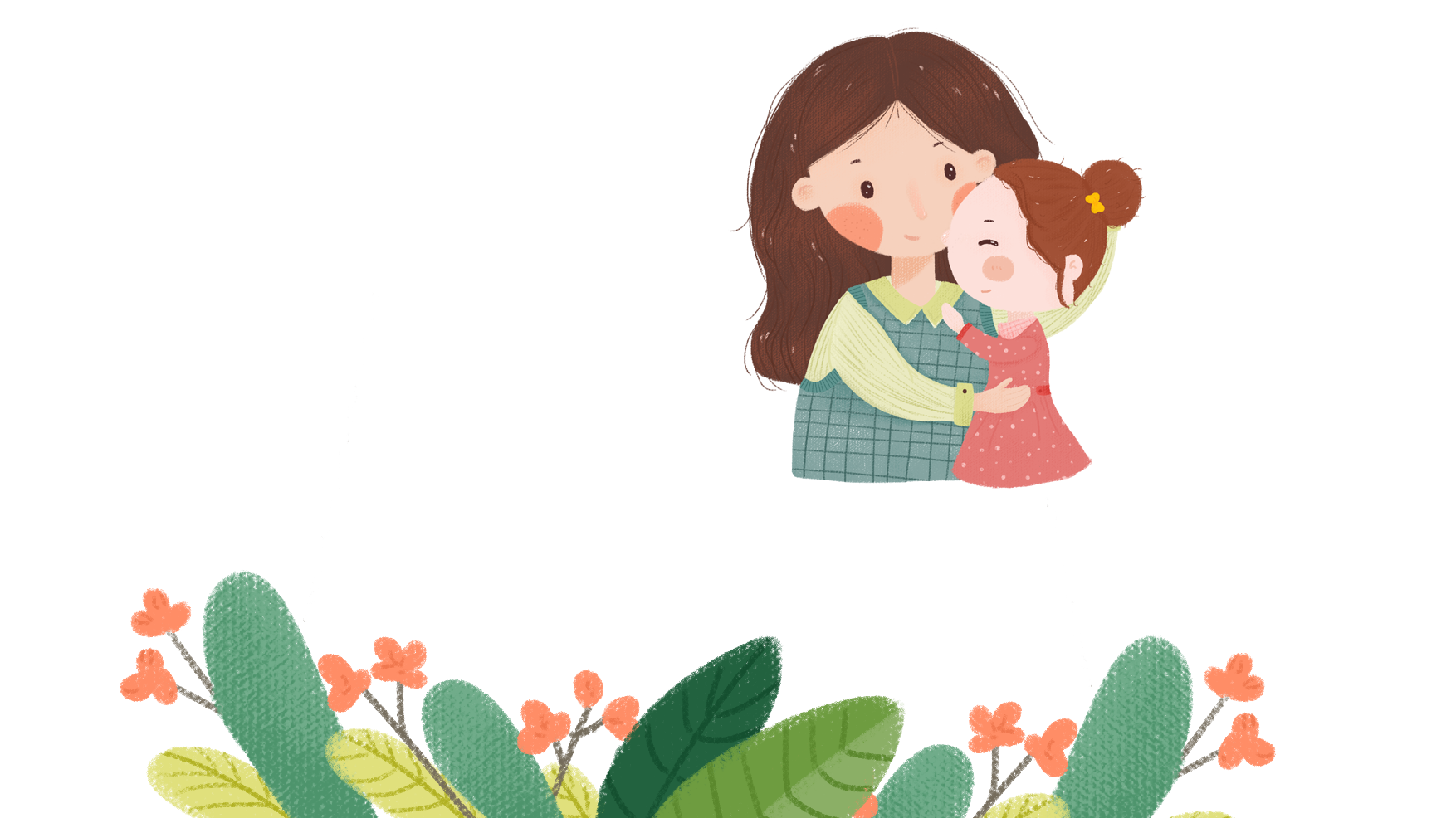 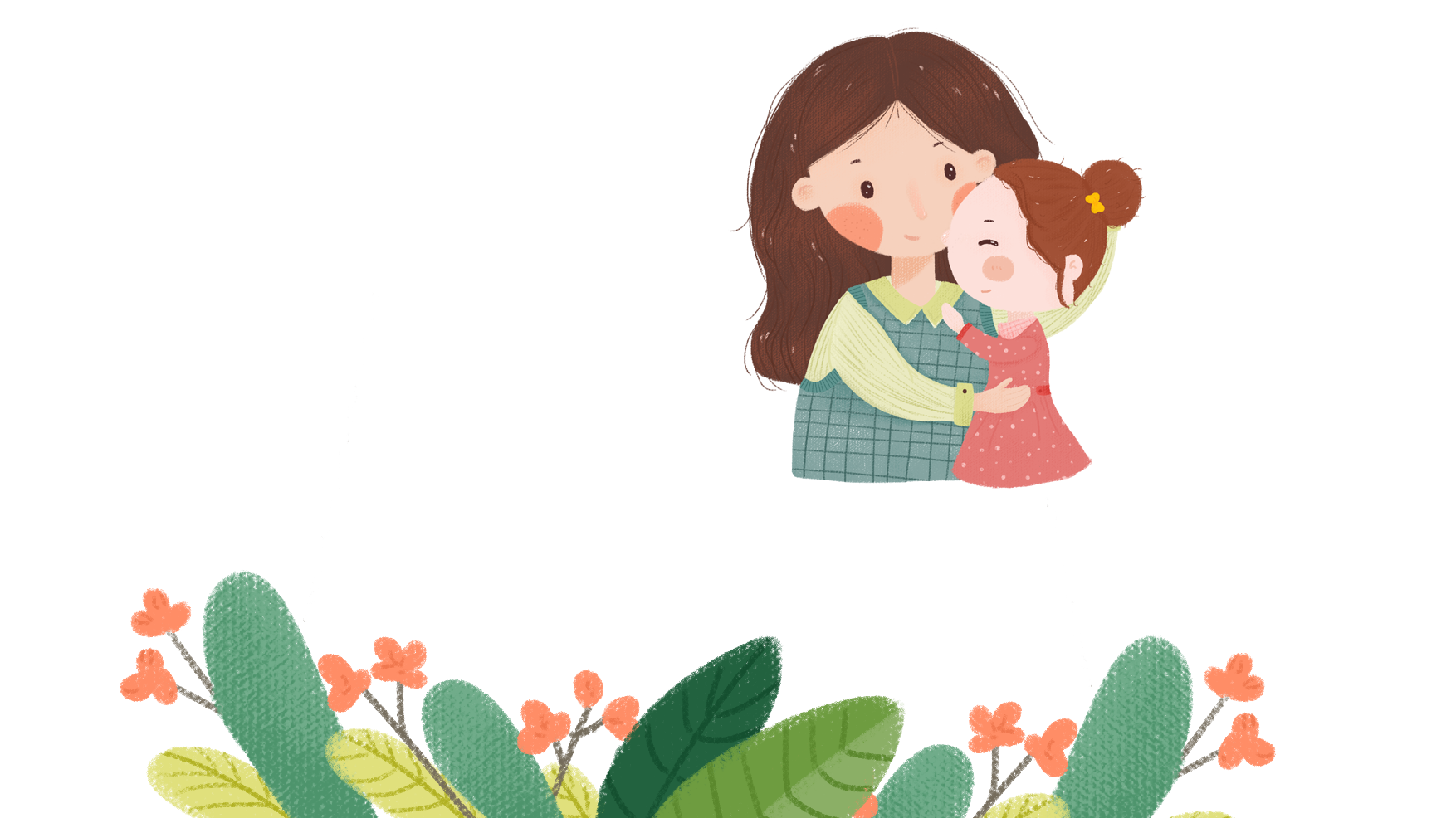 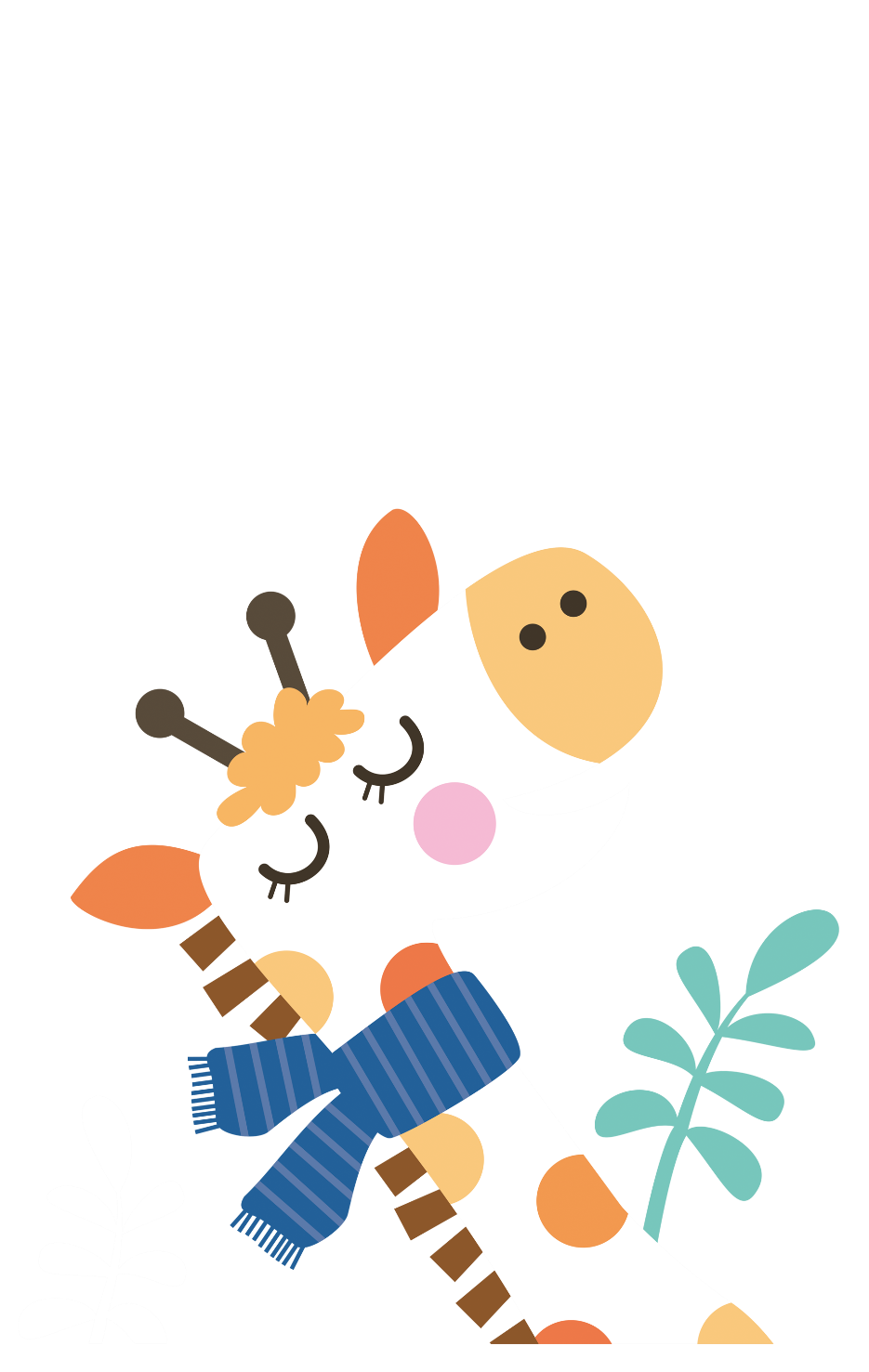 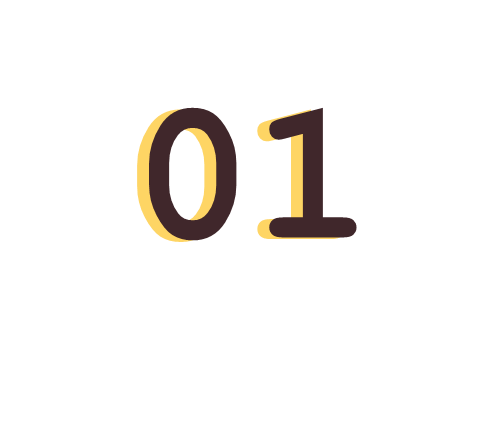 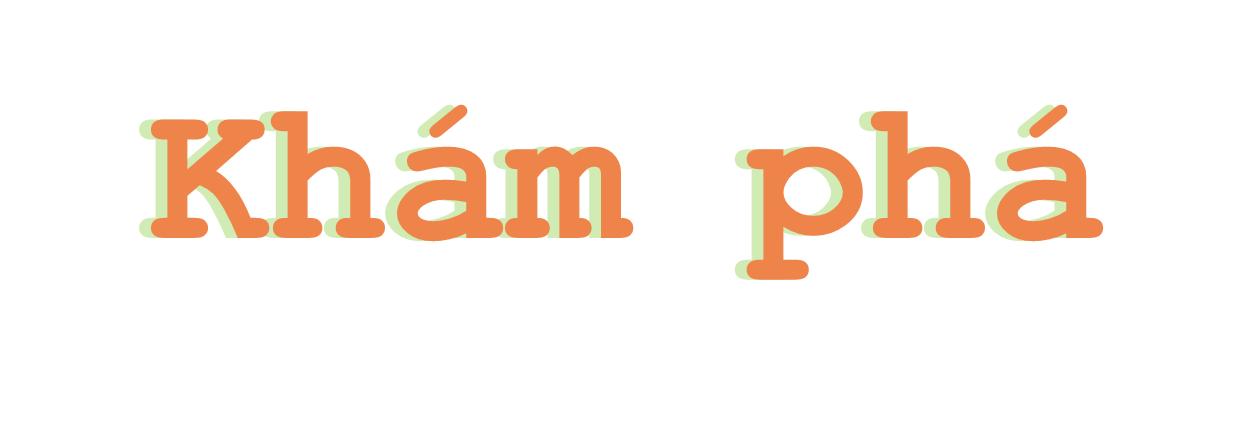 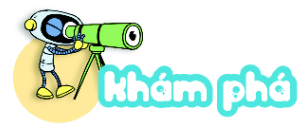 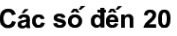 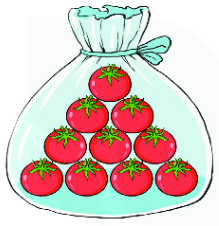 …. quả cà chua
10
1 chục
……. quả cà chua
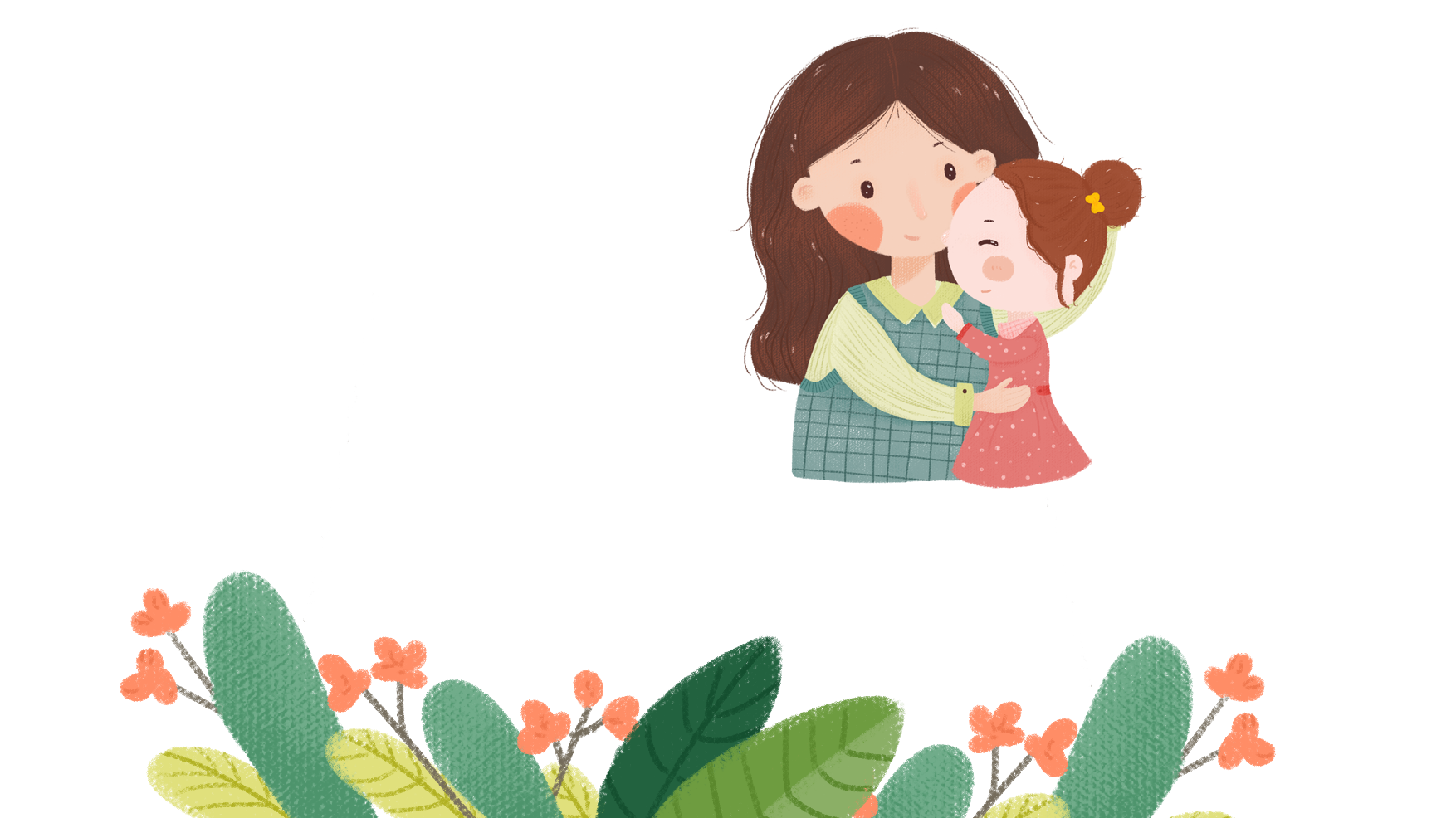 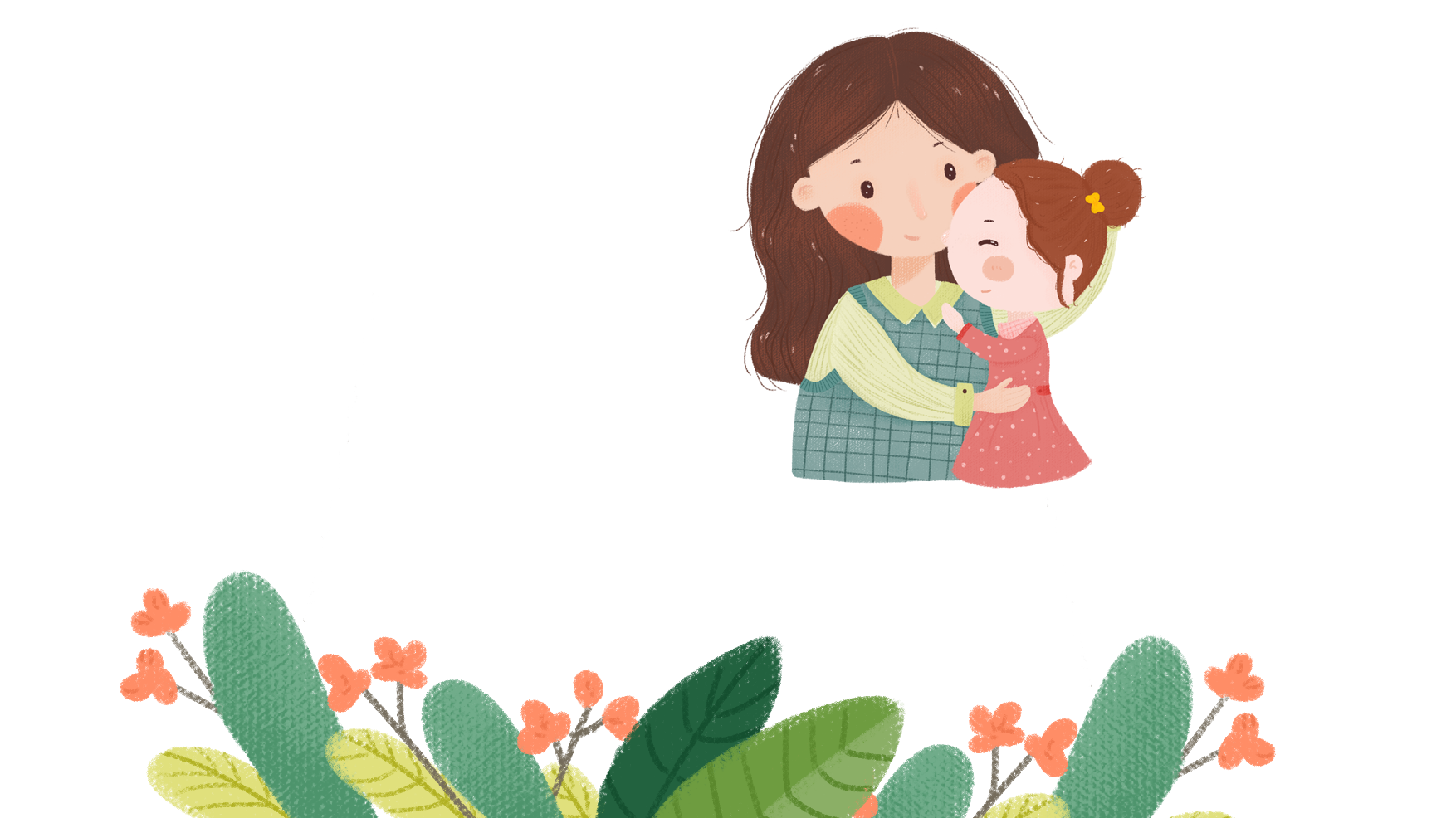 Mười một
16
Mười sáu
11
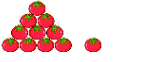 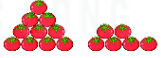 17
12
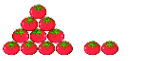 Mười hai
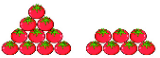 Mười bảy
18
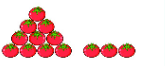 13
Mười ba
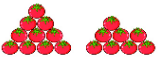 Mười tám
19
14
Mười bốn
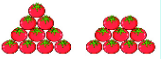 Mười chín
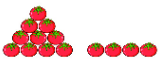 20
15
Mười lăm
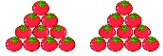 Hai mươi
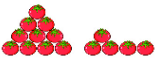 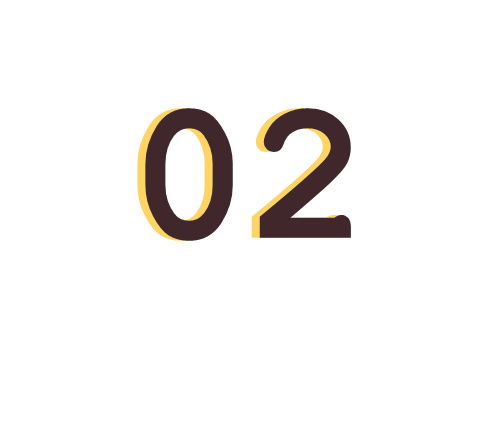 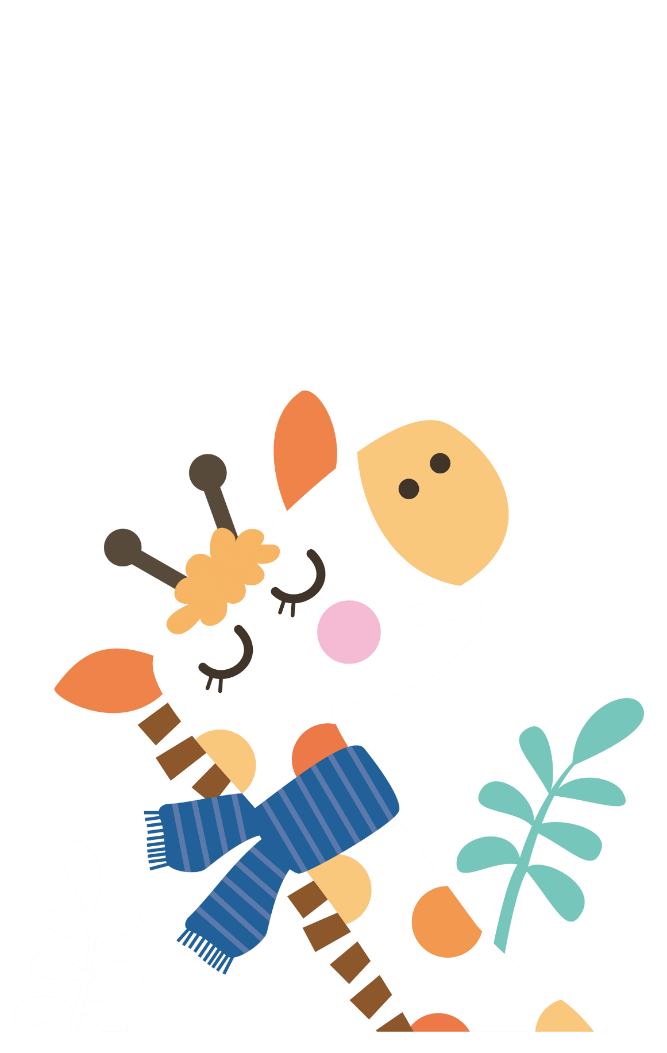 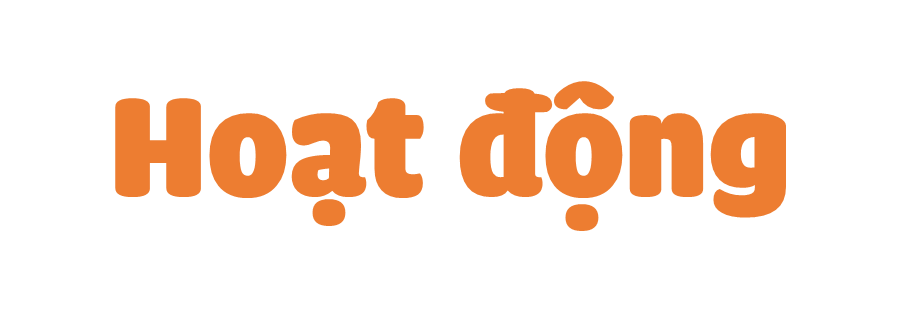 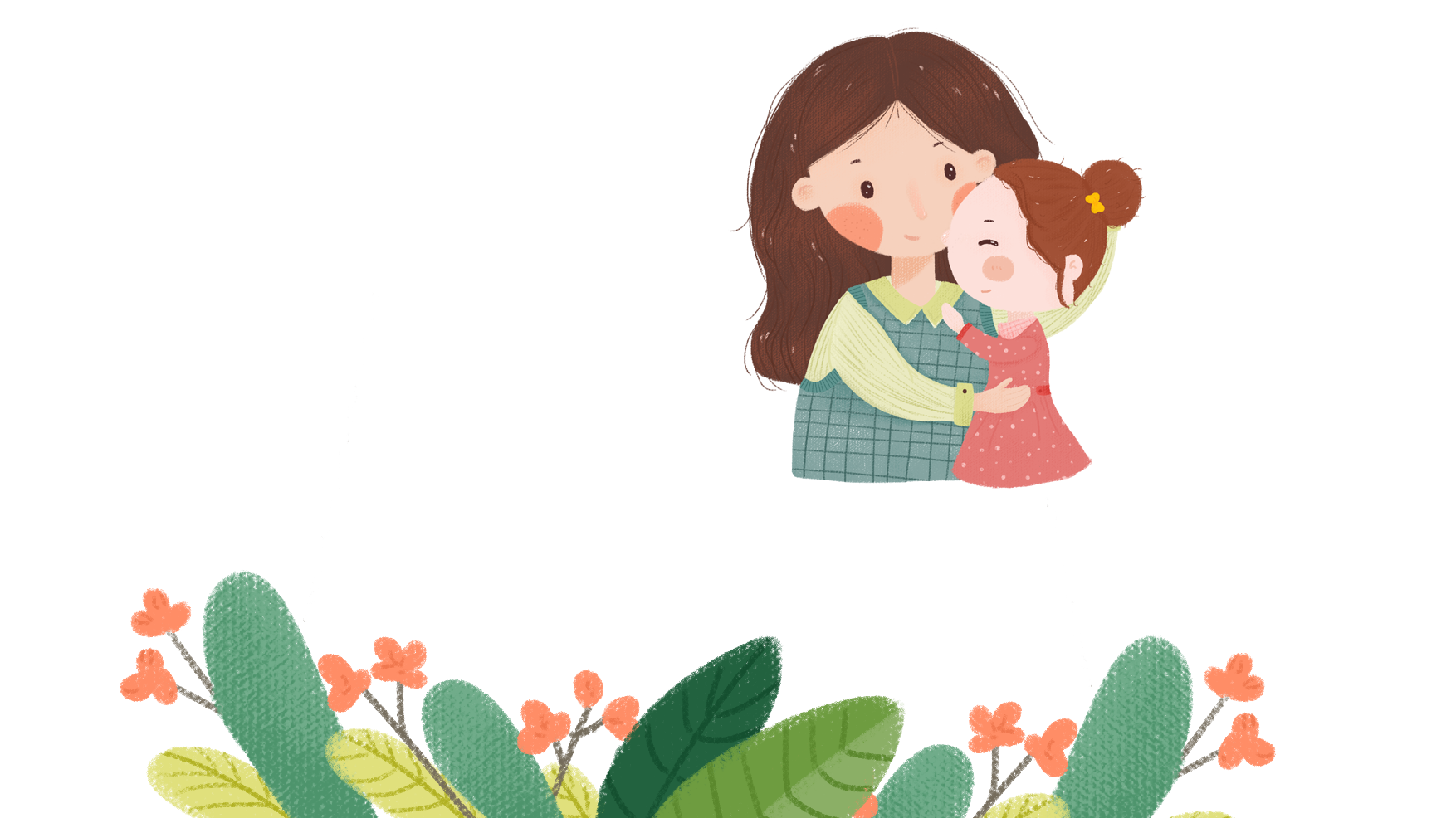 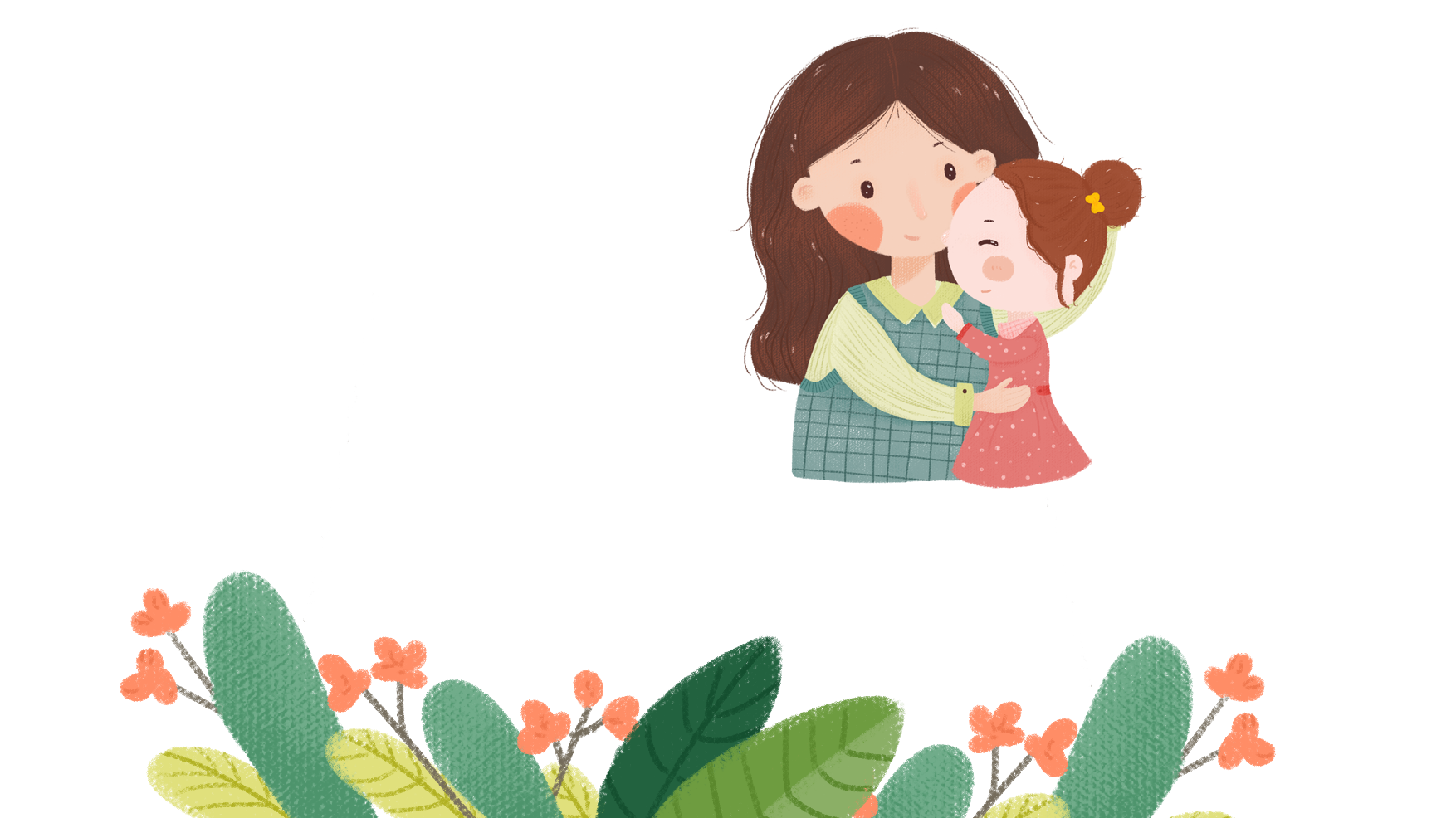 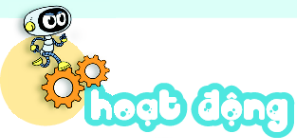 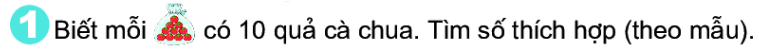 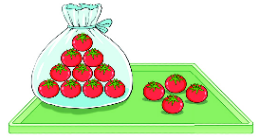 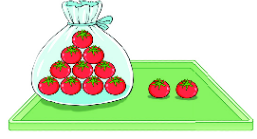 b)
a)
?
14
12
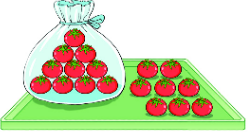 c)
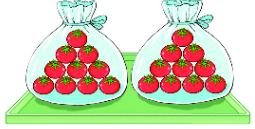 d)
?
20
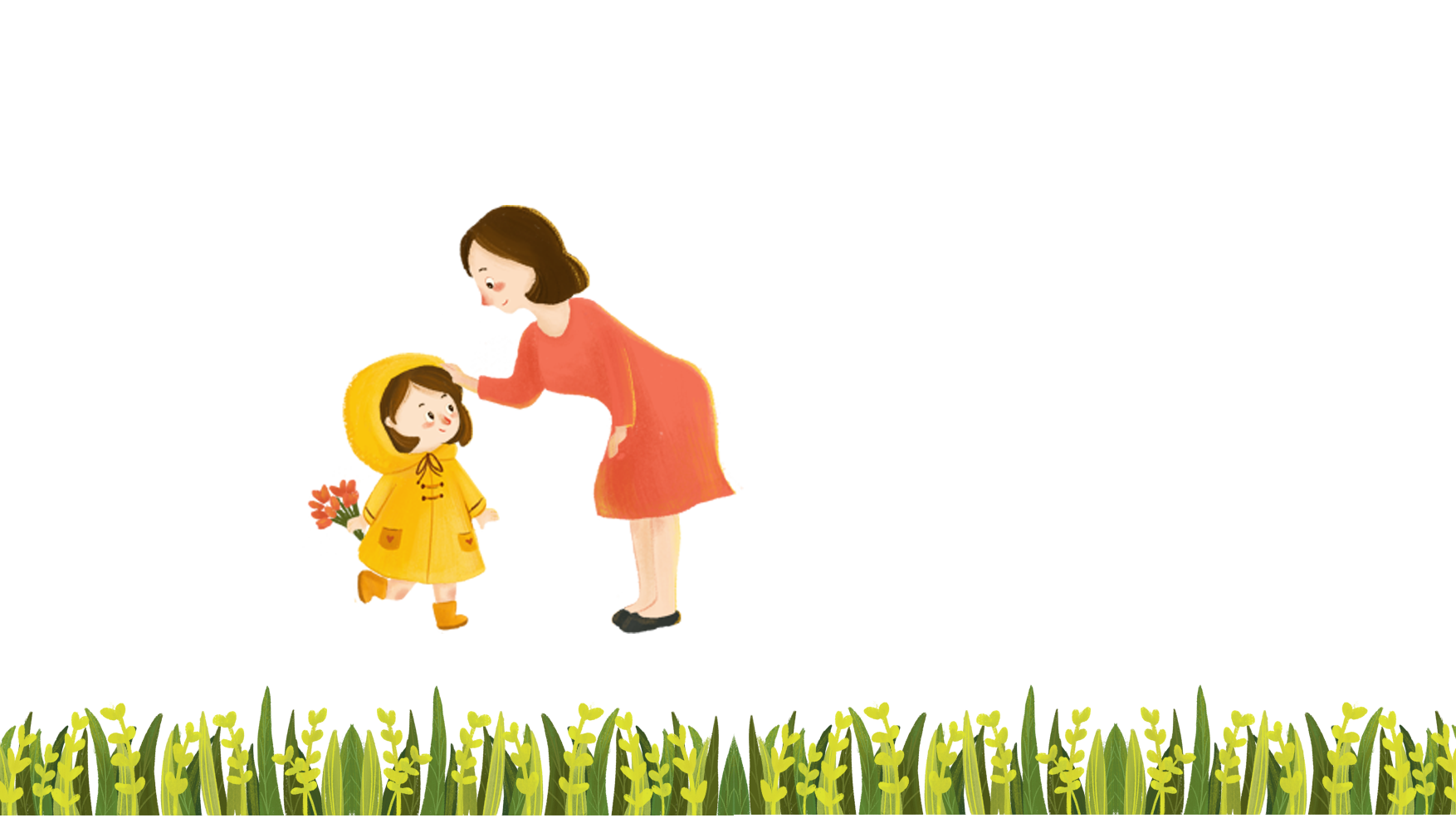 ?
18
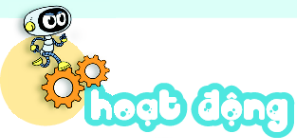 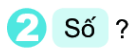 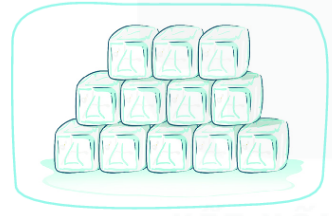 a)
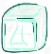 ?
12
b)
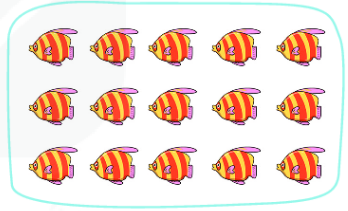 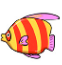 15
?
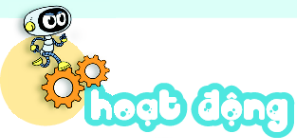 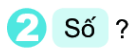 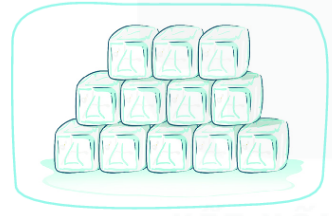 a)
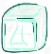 ?
12
b)
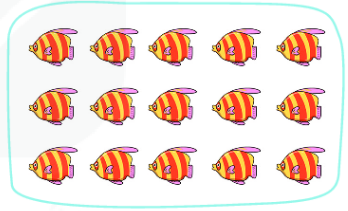 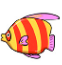 15
?
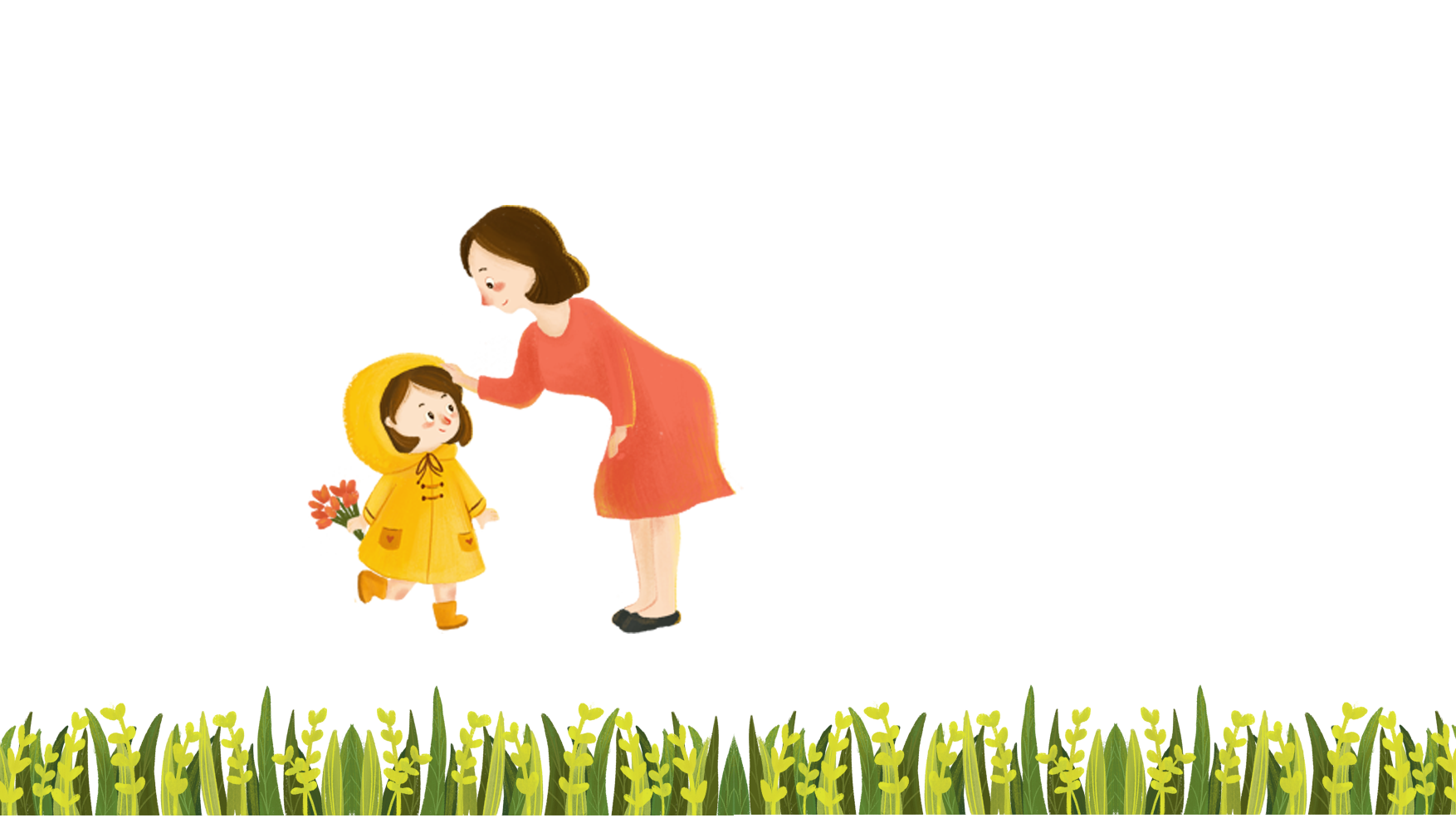 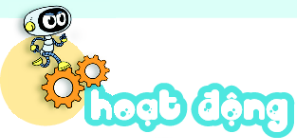 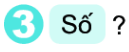 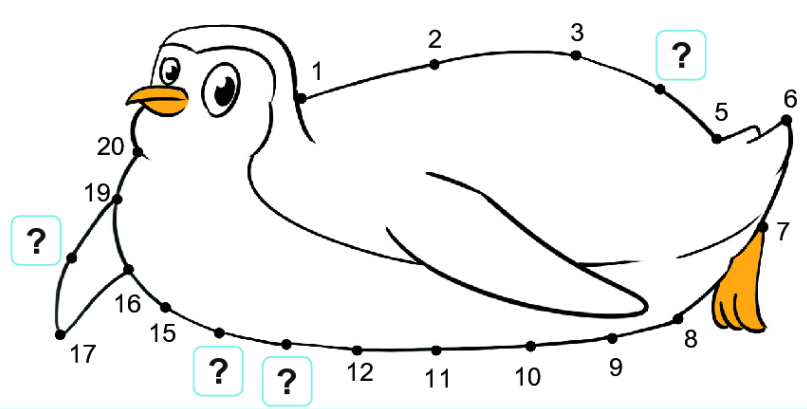 4
18
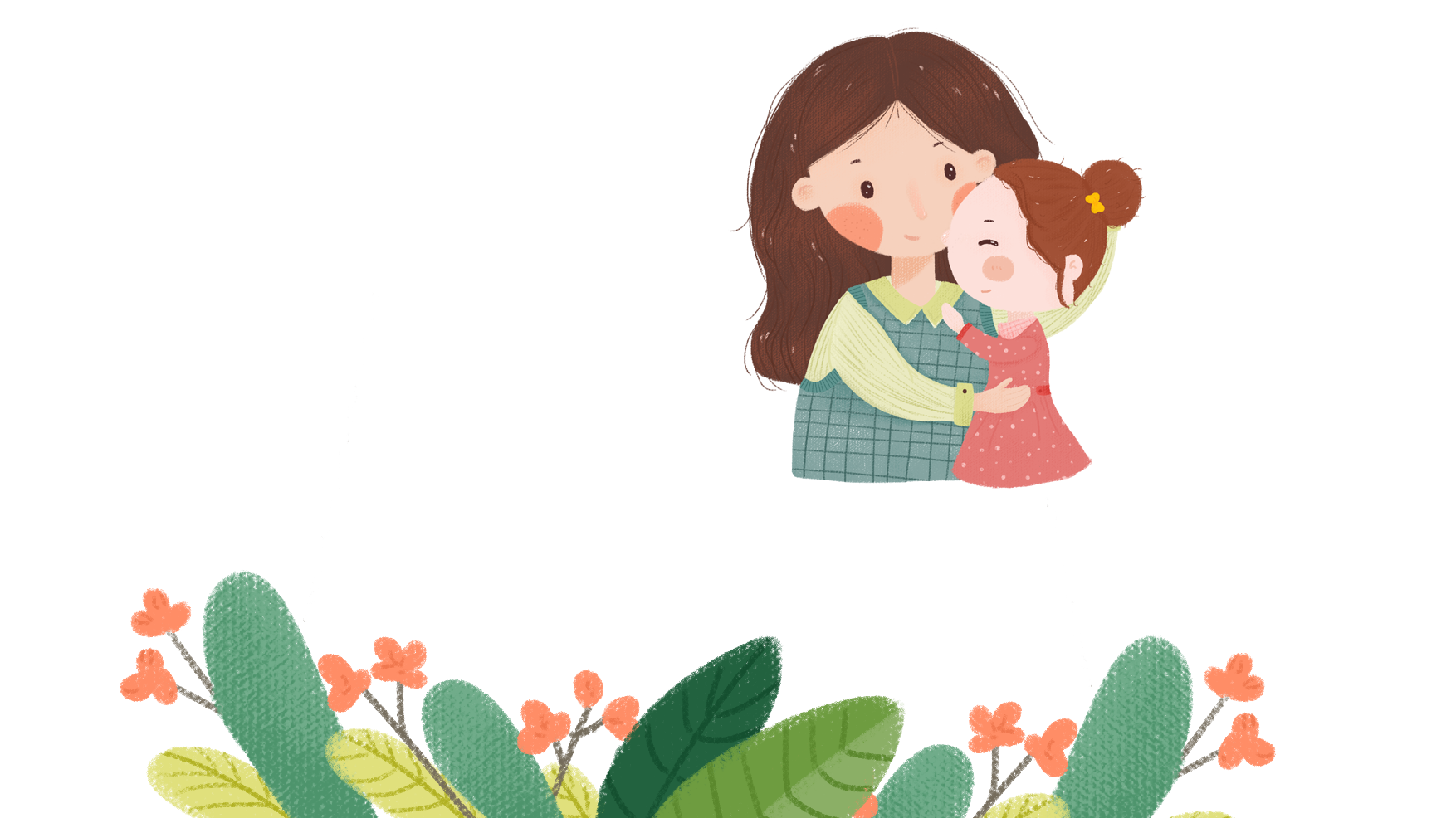 14
13
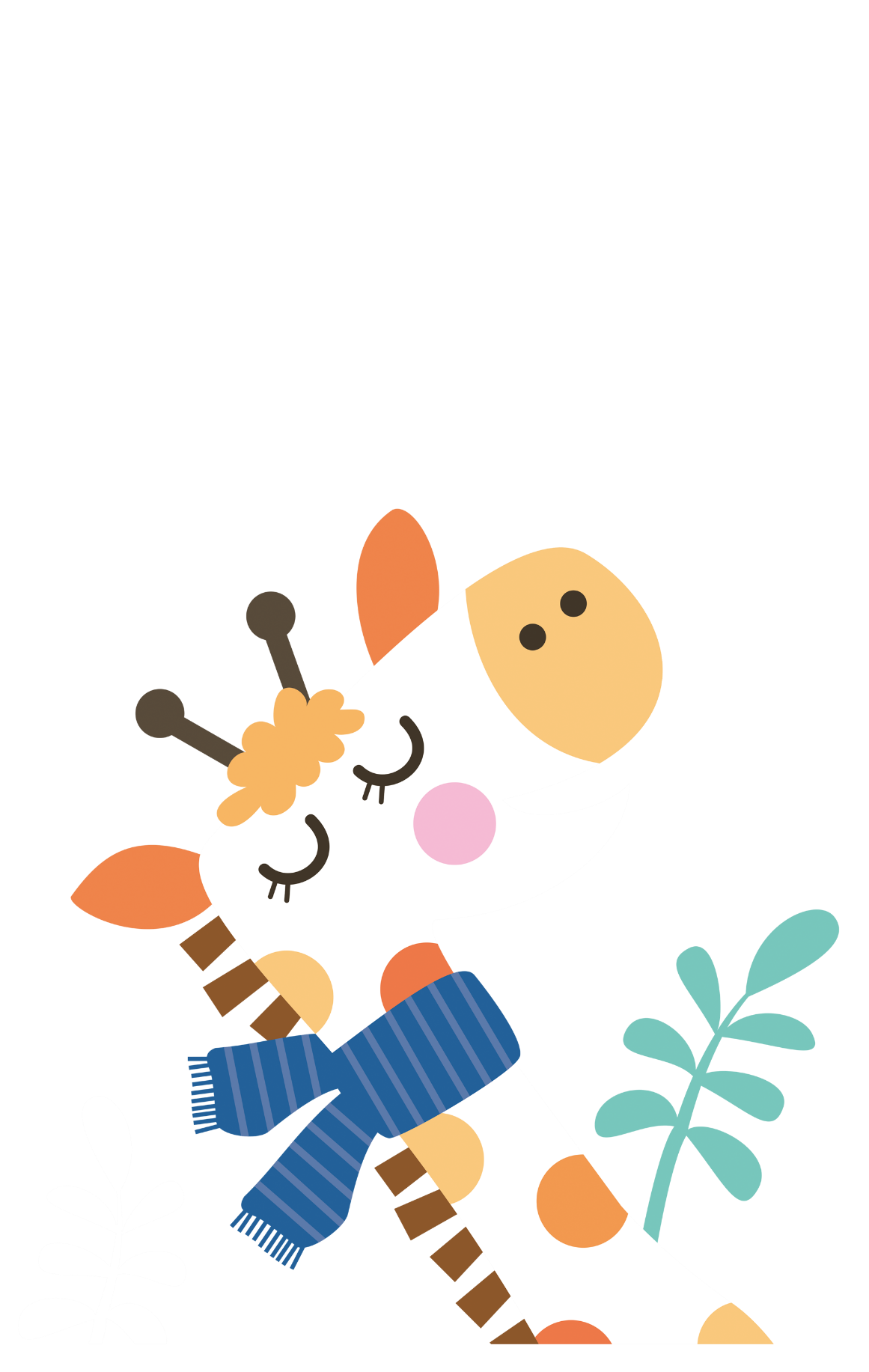 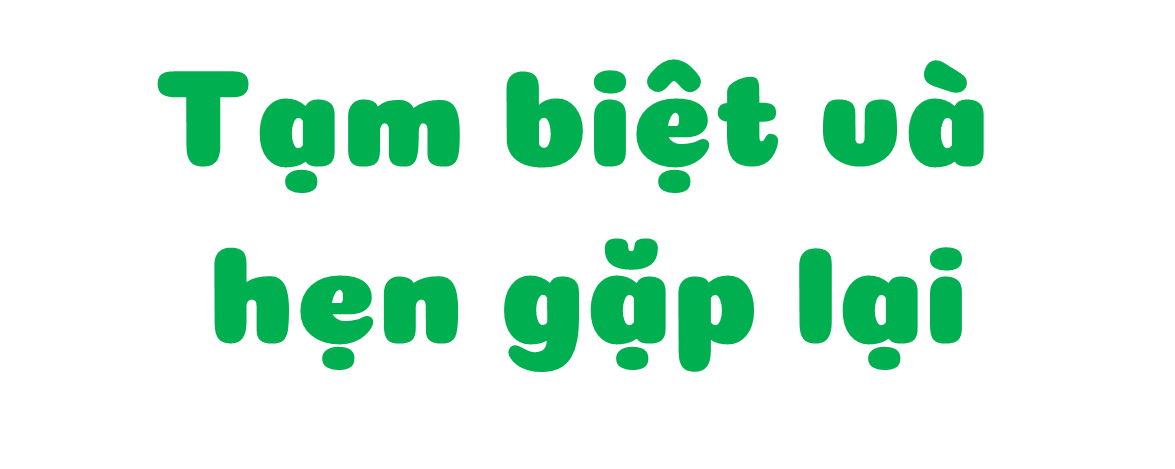 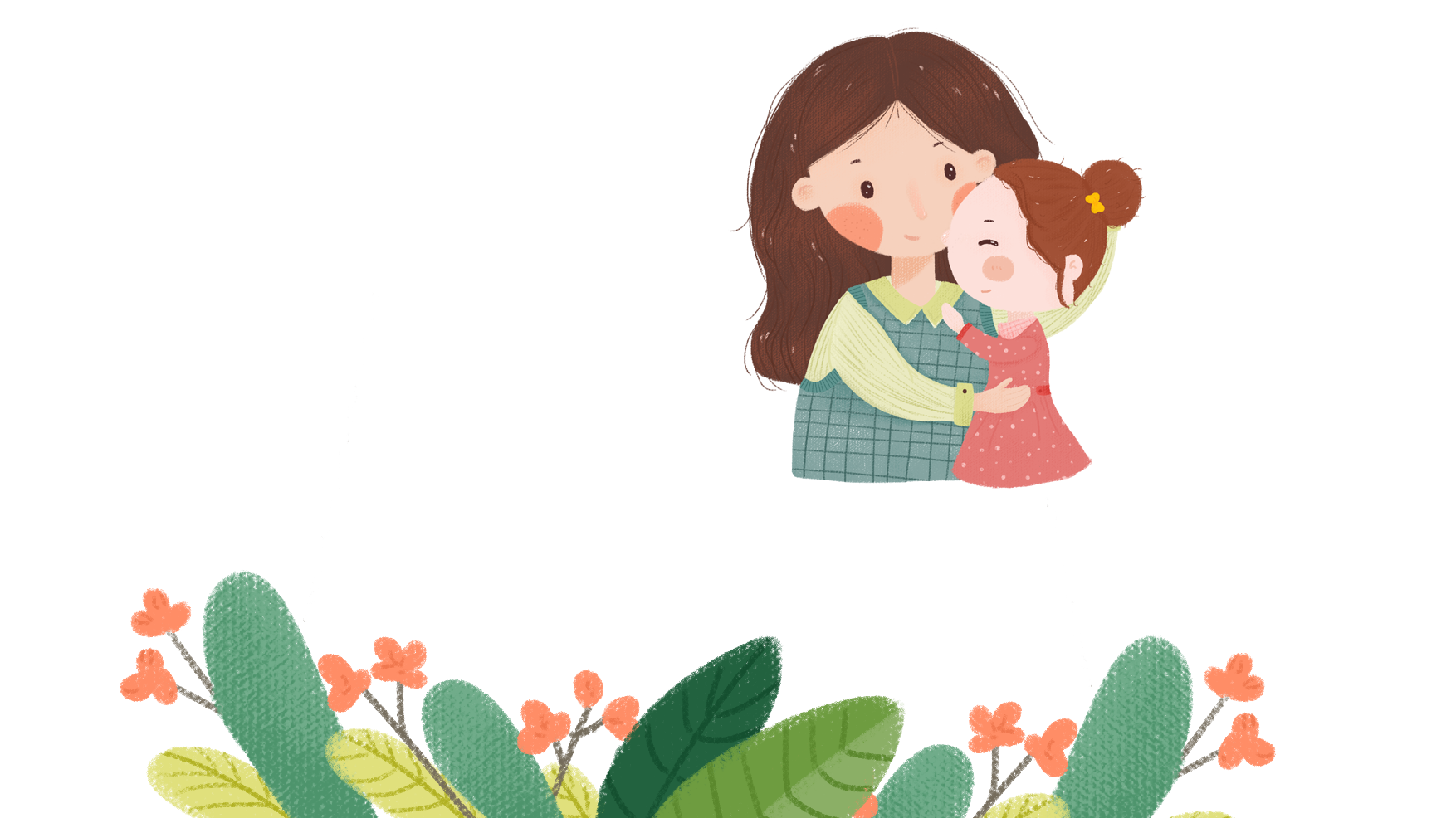 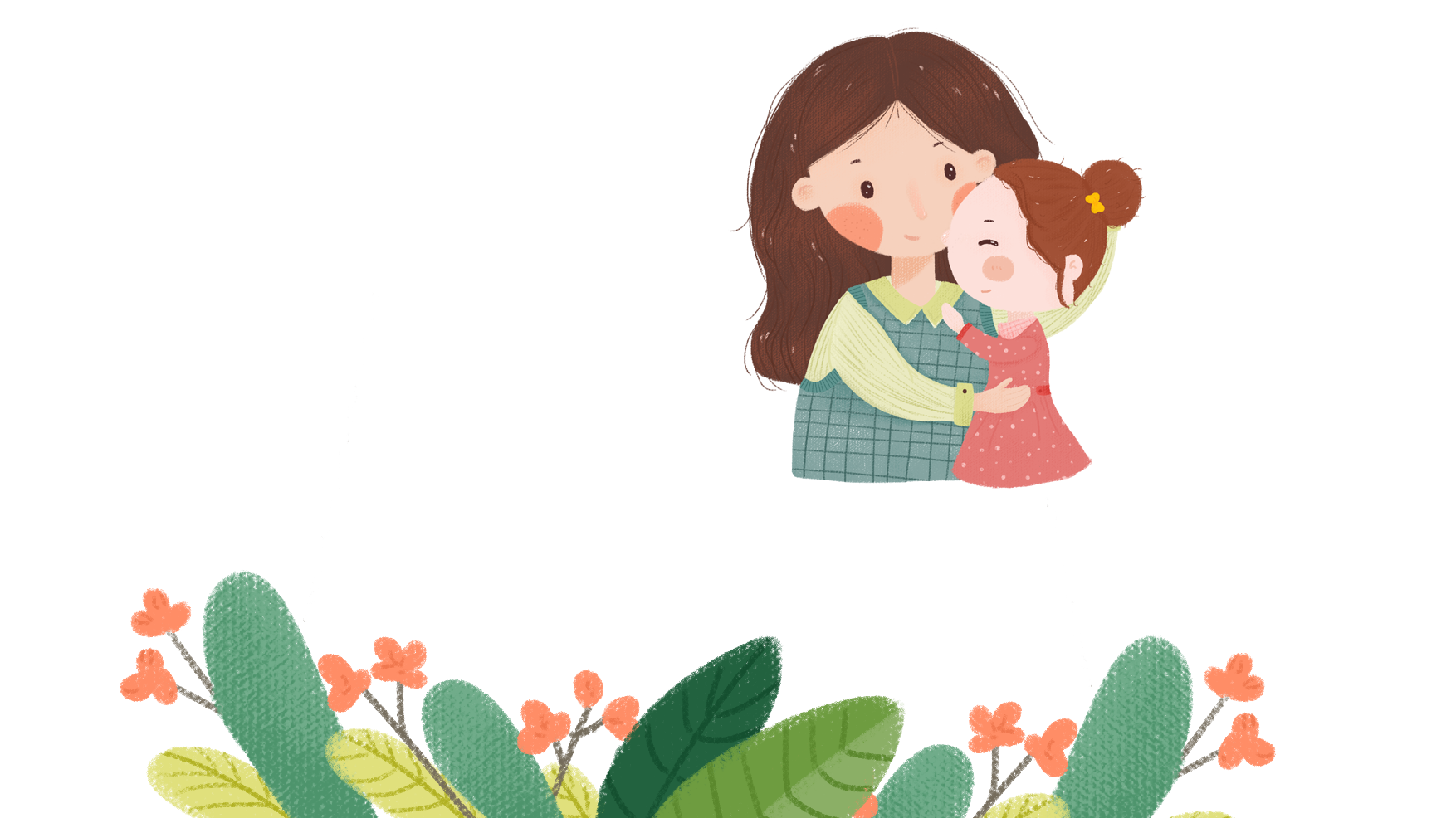